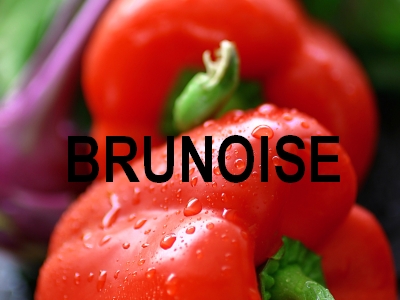 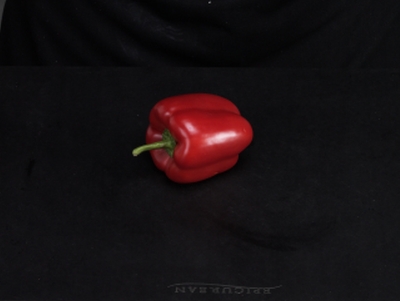 Paprika waschen,
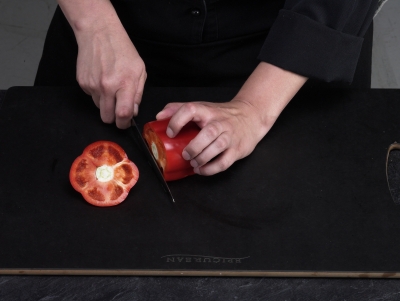 Deckel
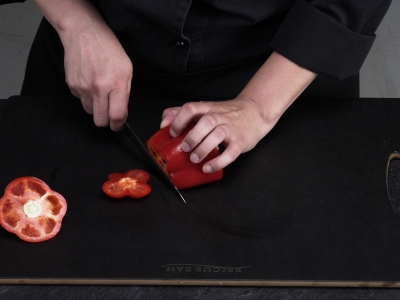 und Boden entfernen
Mit einem Messer die Paprika vom Stielansatz nach unten in der Mitte durchschneiden.
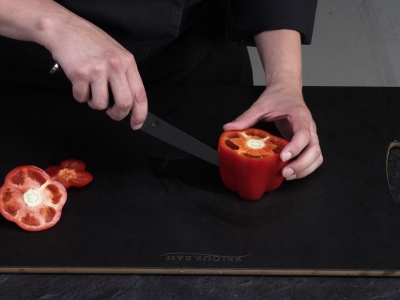 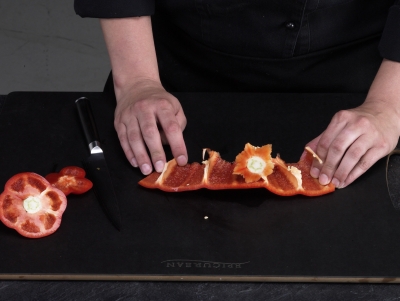 weiße Scheidewände
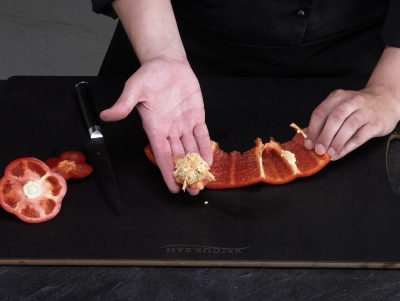 und Kerne entfernen
Mit einem Messer in die Wand der Paprika einschneiden.
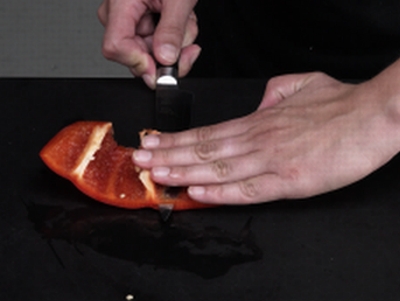 Paprika in Julenne schneiden
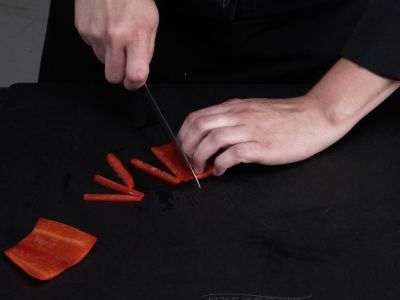 Und  dann in Brunoise
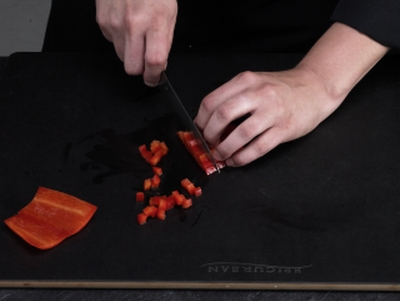 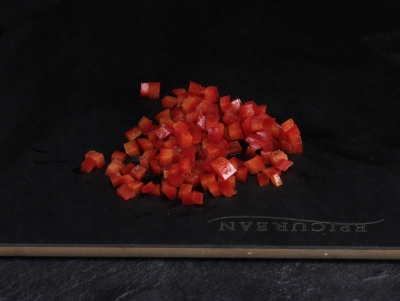 Brunoise